Medical Marijuana Laws and Out of Pocket Expenses at End of Life
Divya Bhagianadh, PhD, Rutgers School of Social Work
Kanika Arora, PhD, College of Public Health, University of Iowa
Background
High out-of-pocket (OOP) expenses during EOL (Kelley et al., 2010; Marshall et al., 2010) 
43% decedents exhaust their non-housing assets in the last five years of life  (Kelley et al., 2010) 
Spending on drugs – among the top 3 contributors in the last year of life (Marshall et al., 2010)
MML and reduction in prescription drug use among older adults, reduction in Medicare expenses on drugs (Wen & Hockenberry, 2018; Bradford & Bradford, 2017)
MML can influence OOP expenses at End of Life (EOL), especially that related to drugs and doctor visits
College of Public Health
Mechanisms
Regulatory pathway
Increased OOP expenses on drugs at EOL
Increased OOP expenses on doctor visits at EOL
Discordant legal status (Federal/ state levels)
Non-coverage of medical cannabis & related expenses 
Dependence on Out-of-network providers for certification
MML
Clinical efficacy & safety pathway
Mode of use (non-smoking is more expensive)
Multiple doc visits/visits to multiple doctors due to concerns about the use of medical marijuana
Data & sample
Geocoded state level restricted Health and Retirement Study (HRS) exit interviews (1995 to 2018)
RAND HRS detailed imputations file for EOL OOP expenditures  
Sample restricted to
>=65 years at the time of death 
No missing covariates (2,044 (15%) decedents excluded)
Final sample size: 11,289 decedents
College of Public Health
Outcome variables
OOP expenses on drugs: 
“On average, about how much did he/she pay out-of-pocket per month for the prescription medications … in the last two years?”
Multiplied by 24 in the RAND HRS imputations file to reflect cost over two years
OOP expenses on doctor visits: 
“About how much did he/she pay out-of-pocket for doctor or clinic visits … in the last two years?” 
Log transformed OOP expenses in 2018 dollars
College of Public Health
Key independent variable & covariates
Key explanatory variable: Presence of MML  
Treatment states: States with an effective MML by June 2018; Coded as “0” prior to MML implementation and “1” thereafter
Control states: States that did not pass an MML by June 2018; Coded as “0” through 1994-2018 (never implementers) 
Individual decedent level covariates
Socio-demographics, functional limitations, comorbidities, duration alive from the last core interview
 Time-varying state-level controls 
 State-level policies (recreational marijuana laws, prescription drug monitoring programs), health system- supply-side variables, variables indicating EOL intensity, state LTSS environment and economic environment
College of Public Health
Empirical Strategy
College of Public Health
Results
Clustered std. errors at the state level in parentheses;  *p<0.05, **p<0.01, ***p<0.001
Both models control for individual level covariates. Panel 2 models also include time varying state level control variables.  MML- Medical Marijuana Legalization 
ap-value for F-test for null hypothesis: the difference in collective pre-period trends between the treatment and control group is zero.
College of Public Health
[Speaker Notes: this translates to an increase of nearly USD 650 and  275 respectively in the last two years before death for decedents in the treatment states.]
Event study estimates
Event study models with all covariates
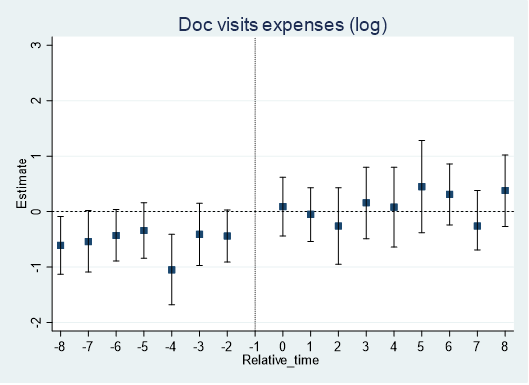 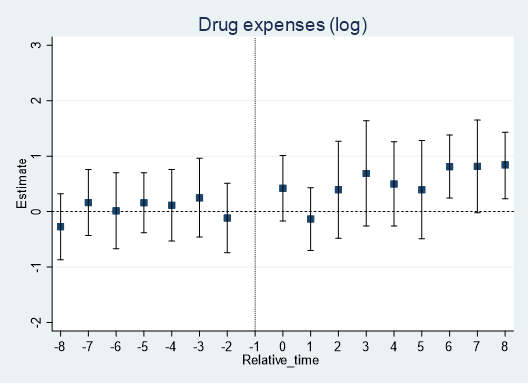 College of Public Health
Heterogeneity by program characteristics
>99% registered users are in these states
Clustered std. errors at the state level in parentheses;  *p<0.05, **p<0.01, ***p<0.001
All models control for all covariates.  MML- Medical Marijuana Legalization ap-value for F-test for null hypothesis for testing pre-period trends was not significant for all models
College of Public Health
Moderating effects: OOP drug expenses
Clustered std. errors at the state level in parentheses;  *p<0.05, **p<0.01, ***p<0.001
All models control for all covariates.  MML- Medical Marijuana Legalization 
p-value for F-test for null hypothesis for testing pre-period trends was not significant for all models
Key takeaways
MML passage leads to an increase in OOP expenses for drugs and doctor visits at EOL
MML associated with an increase of nearly USD 650 and 275 for drugs and doctor visits respectively in the last two years before death as OOP expenses for decedents in the treatment states. 
Evidence of cost shifting to patients 
Cost savings for Medicare & Medicaid (Bradford & Bradford, 2017, 2018)
Differential impact reflects differential access to quality assured products
Medical cannabis costs should be part of healthcare cost discussions 
85% medical cannabis users  conditions with substantial evidence of therapeutic effectiveness (Boehnke et al., 2019)
College of Public Health